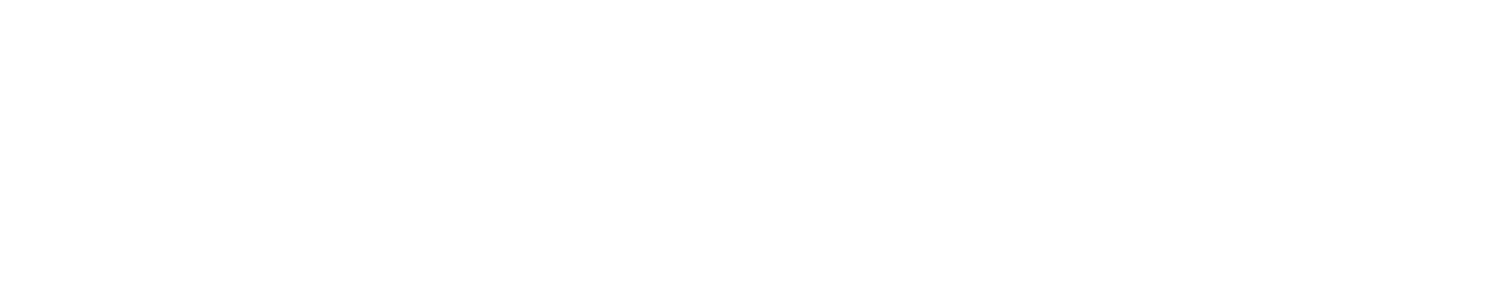 PLANTILLA 
GUÍA PARA
PUBLICAR UNA HISTORIA
EN REDES SOCIALES O UN ESTADO DE WHATSAPP
Valores de la Marca UdB
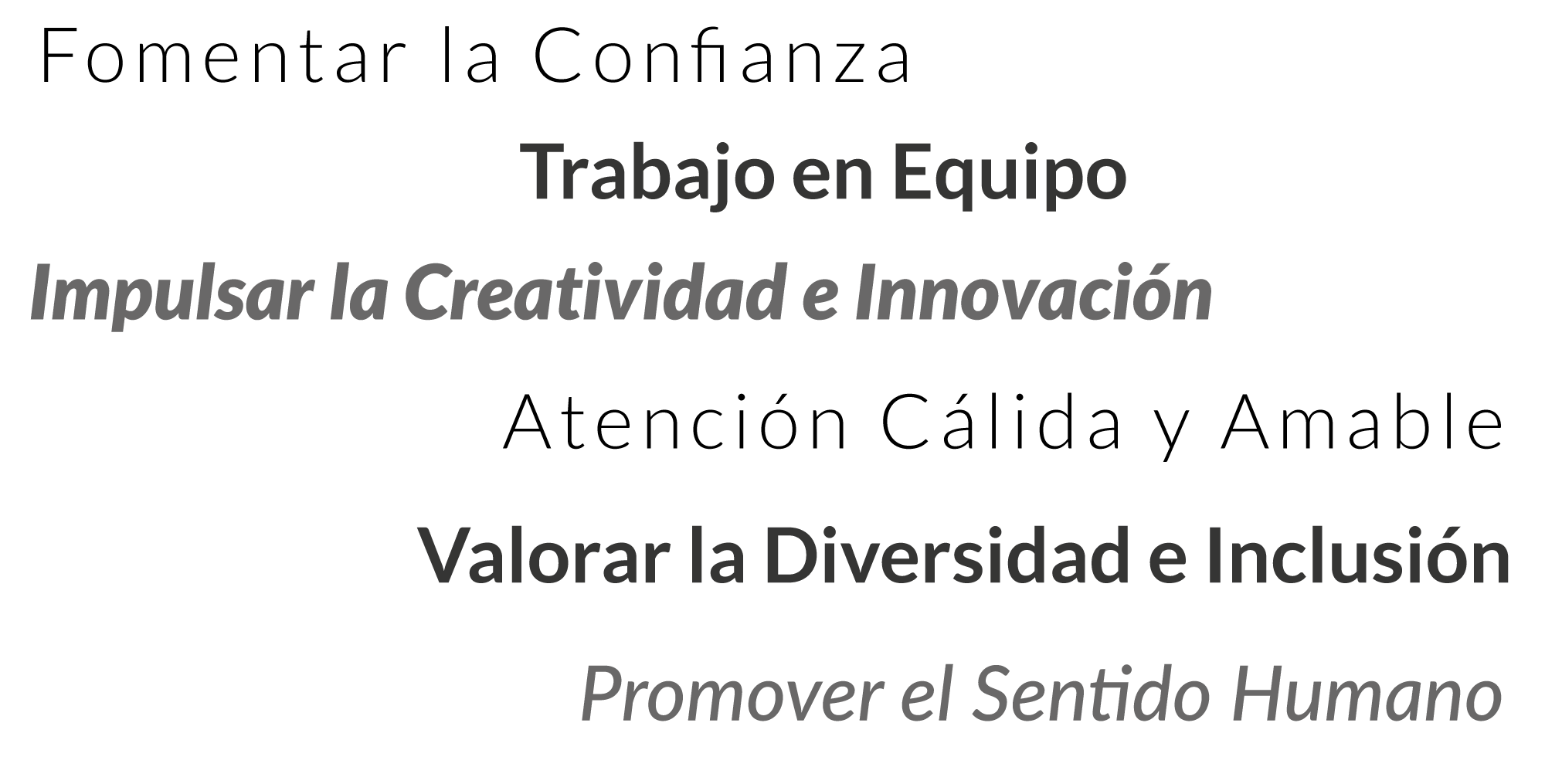 Personalidad UdB
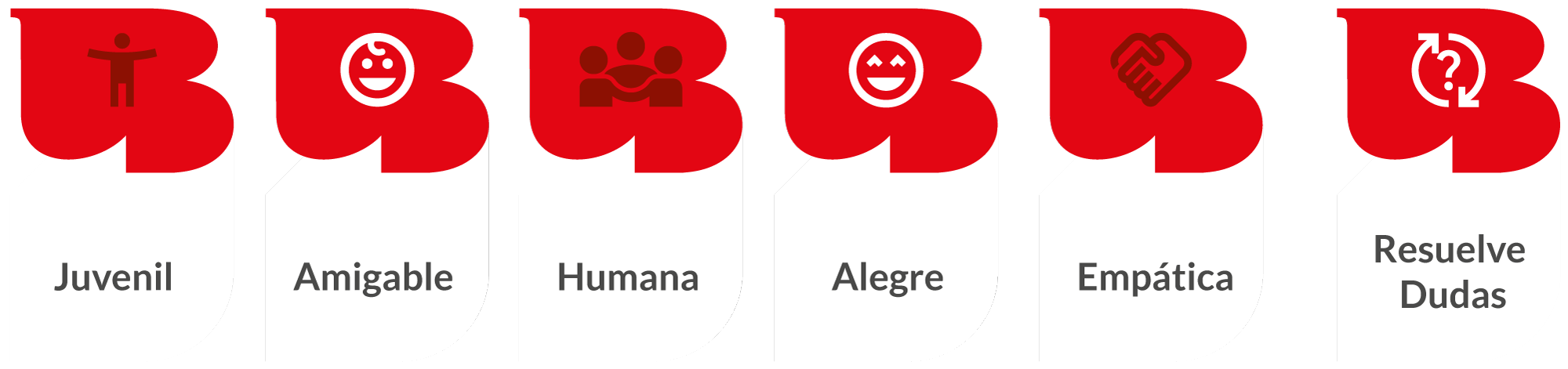 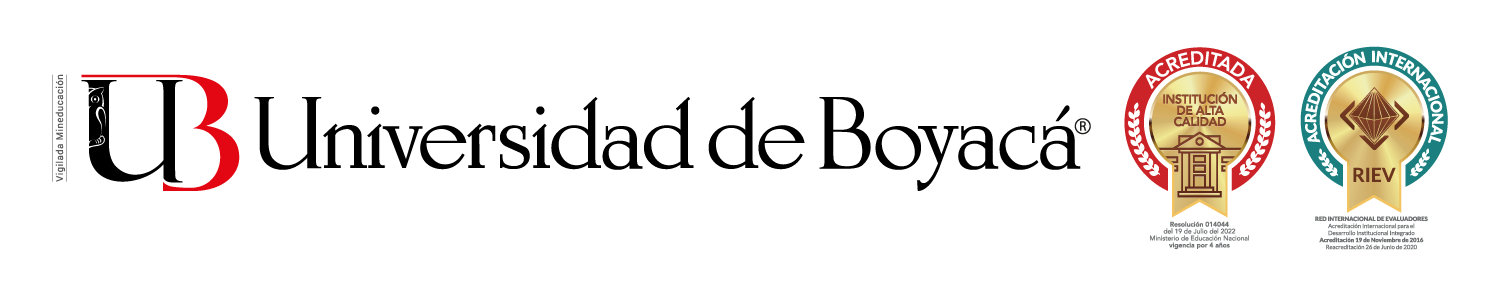 Guía para publicar un banner en redes sociales o estado de WhatsApp
Personalidad y tono de comunicación de la Universidad de Boyacá: 

Debe ser una escritura 
Joven, Amigable, Humana, Alegre, y capaz de resolver dudas. 
____________________________________________
En el momento de publicar el banner puedes usar fotografías de eventos anteriores que estén en buena calidad e iluminación.

Si desea crear un banner puedes usar nuestras plantillas de base para realizarlo.

Tener en cuenta:

Nombre del Evento
Fecha
Lugar
Hora
Fotografía que identifique el evento
Opcional: Organizador del Evento (Facultad, dependencia)
Opcional: Frase o Slogan


Nota: siempre se debe usar el formato vertical en el banner y que no falte el logo de la Universidad de Boyacá
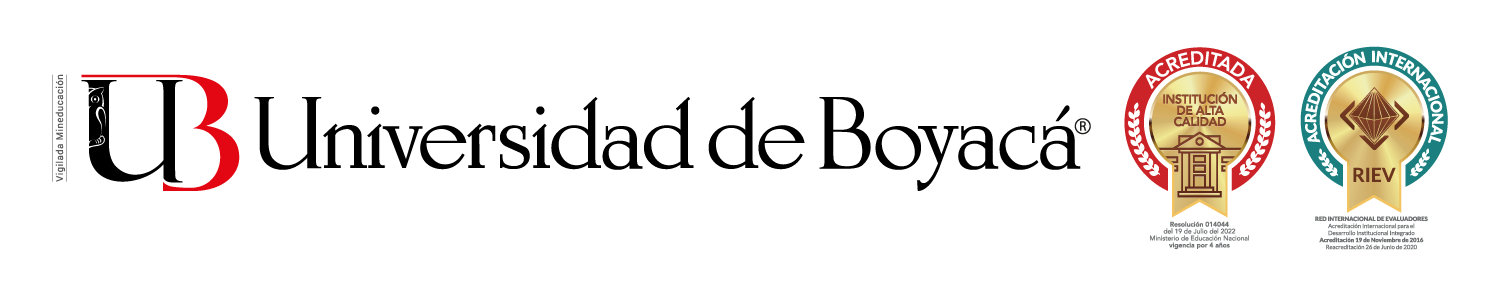 Colores por Facultad para piezas gráficas
Cada facultad tendrá un color que los identifique y será implementado en las piezas gráficas, los colores serán de la siguiente manera:
FACULTAD DE 
CIENCIAS ADMINISTRATIVAS Y CONTABLES
FACULTAD DE 
CIENCIAS JURÍDICAS Y SOCIALES
FACULTAD DE 
CIENCIAS E INGENIERÍA
FACULTAD DE 
CIENCIAS HUMANAS Y EDUCATIVAS
FACULTAD DE 
CIENCIAS DE LA SALUD
FACULTAD DE 
ARQUITECTURA DISEÑO Y URBANISMO
Color Dependencias Administrativas
DEPENDENCIAS ADMINISTRATIVAS: 
Uso del rojo color corporativo de la Universidad de Boyacá
Gráficos de apoyo
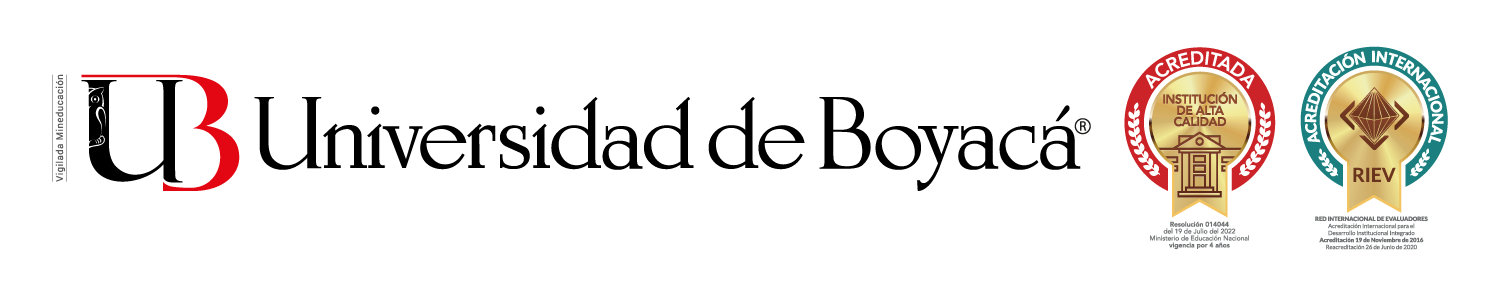 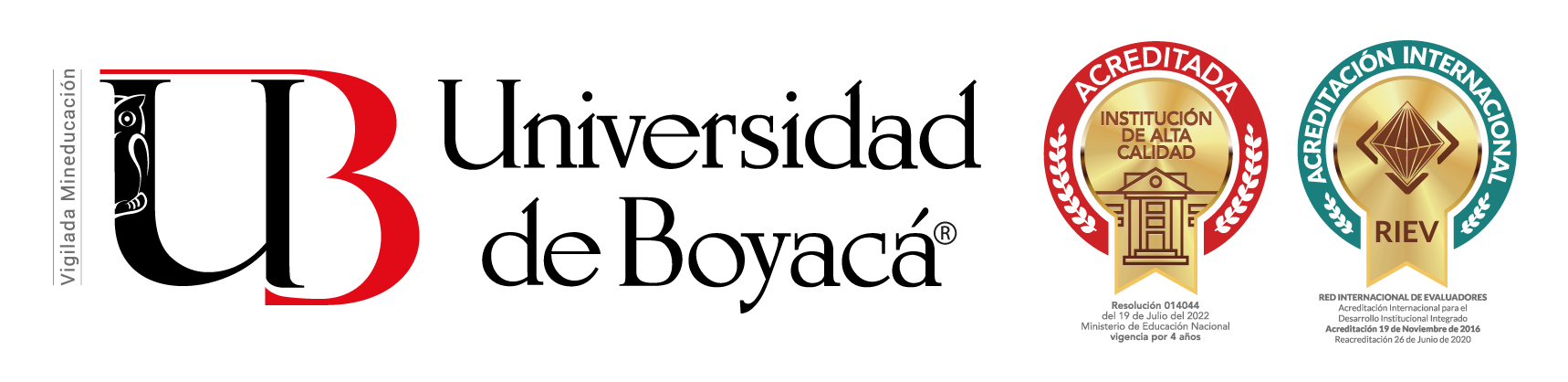 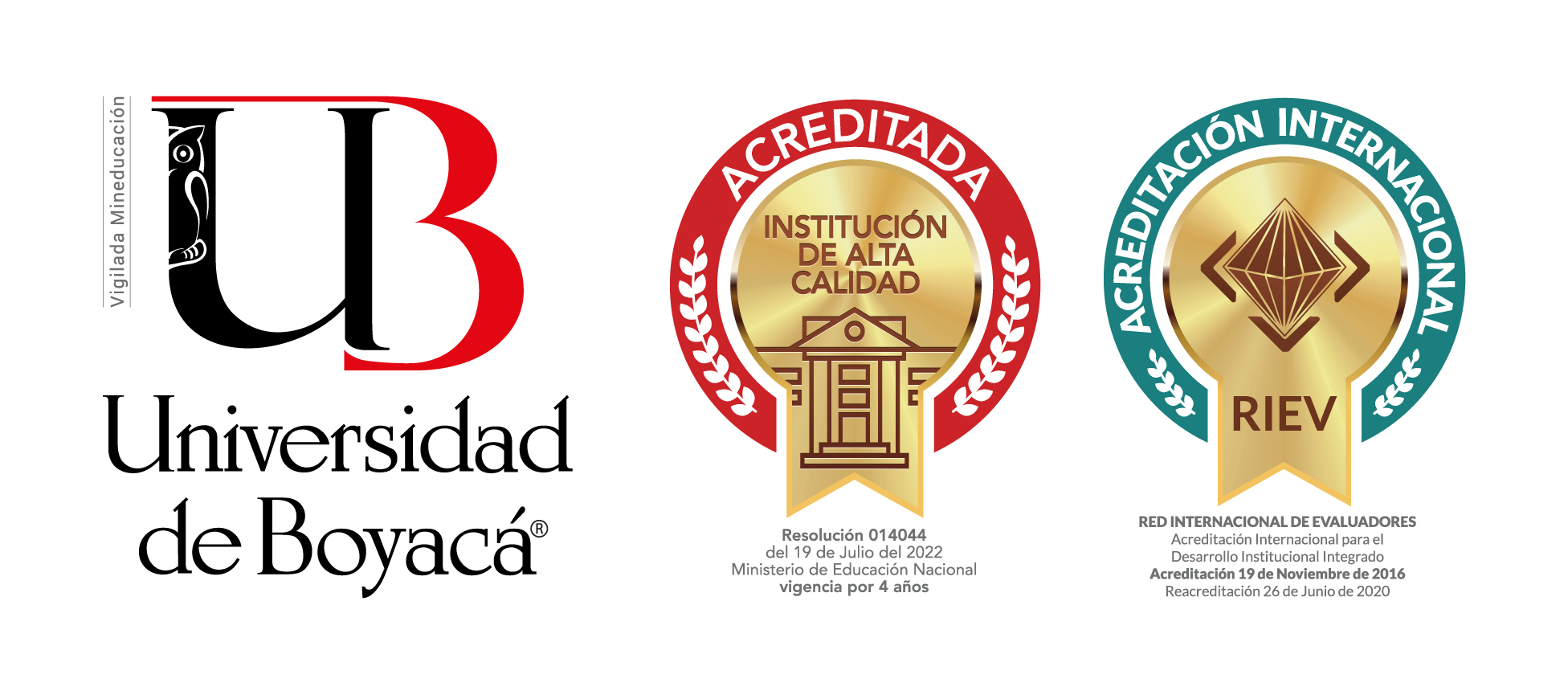 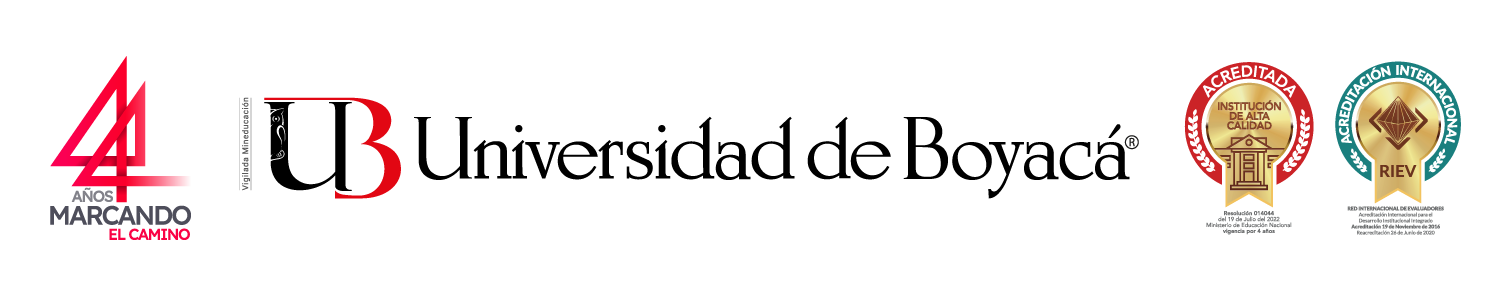 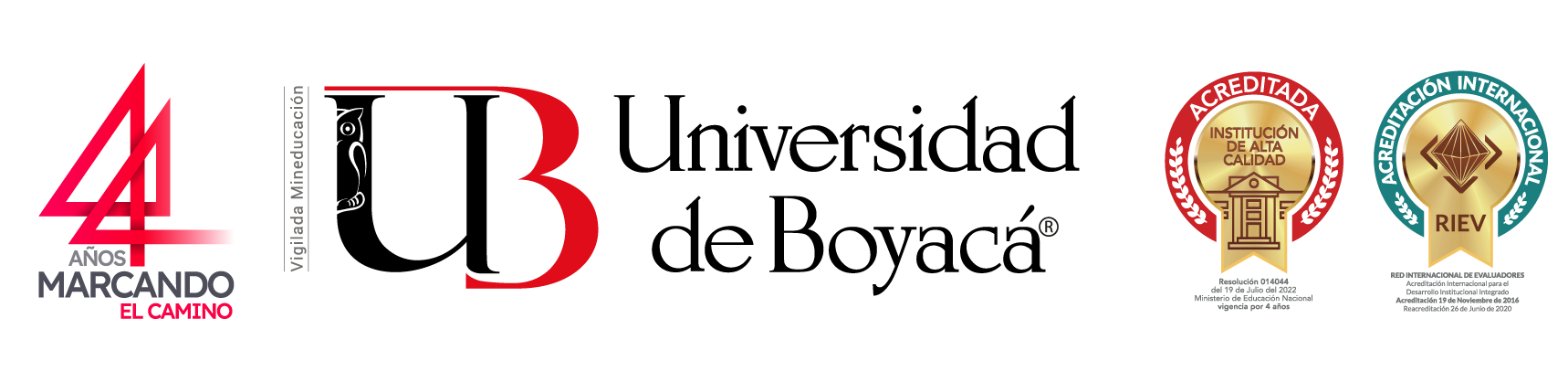 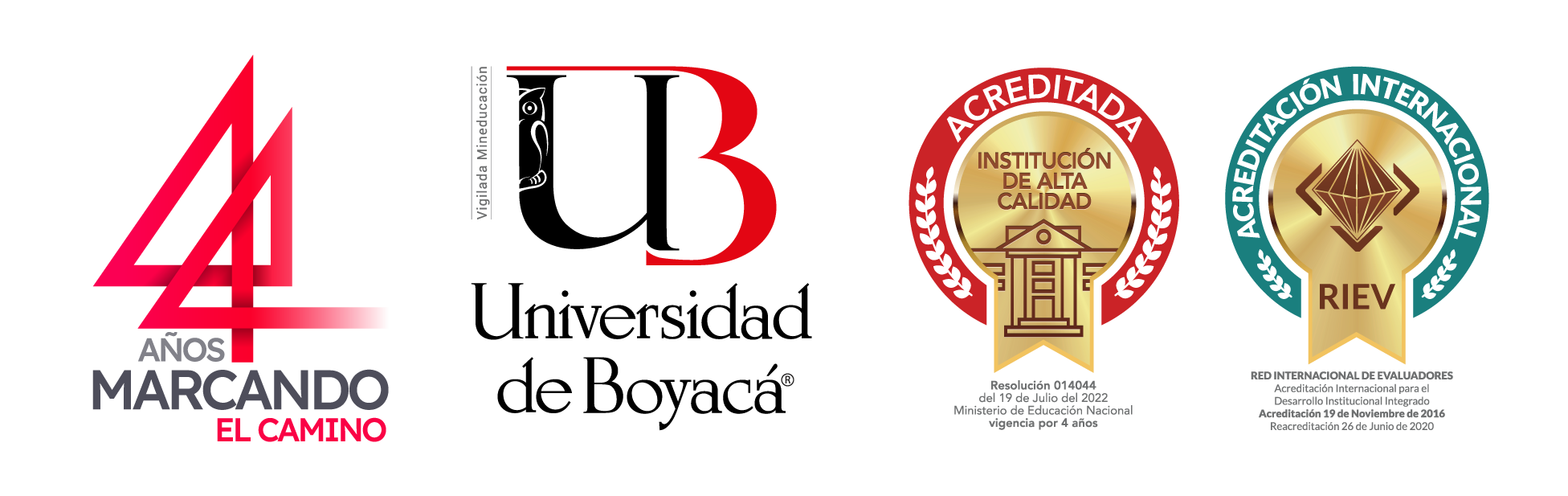 Gráficos de apoyo
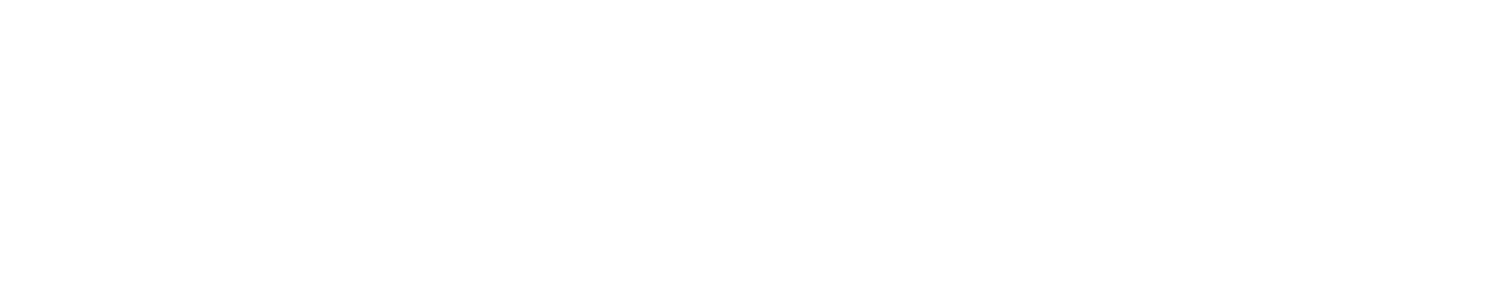 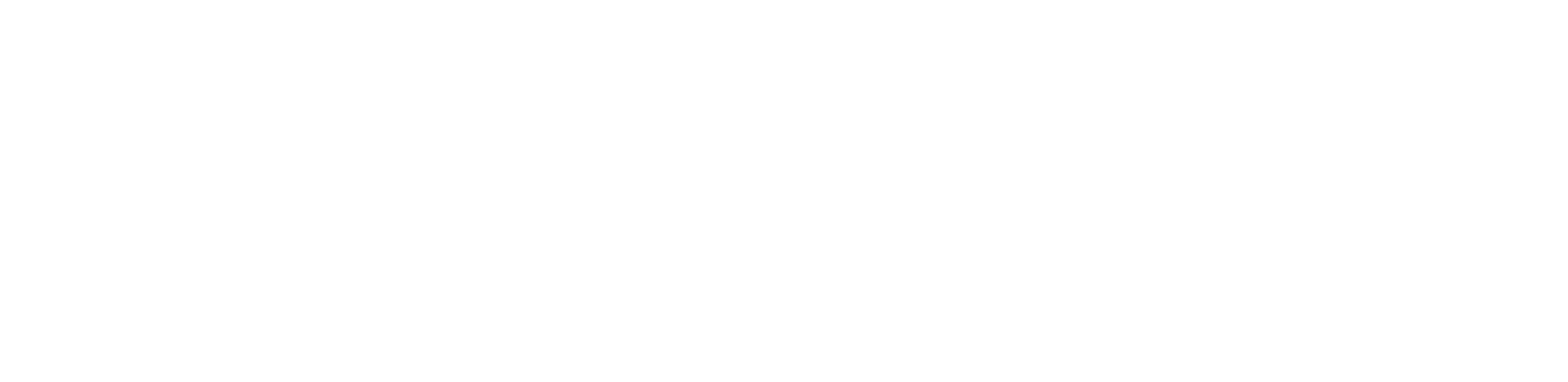 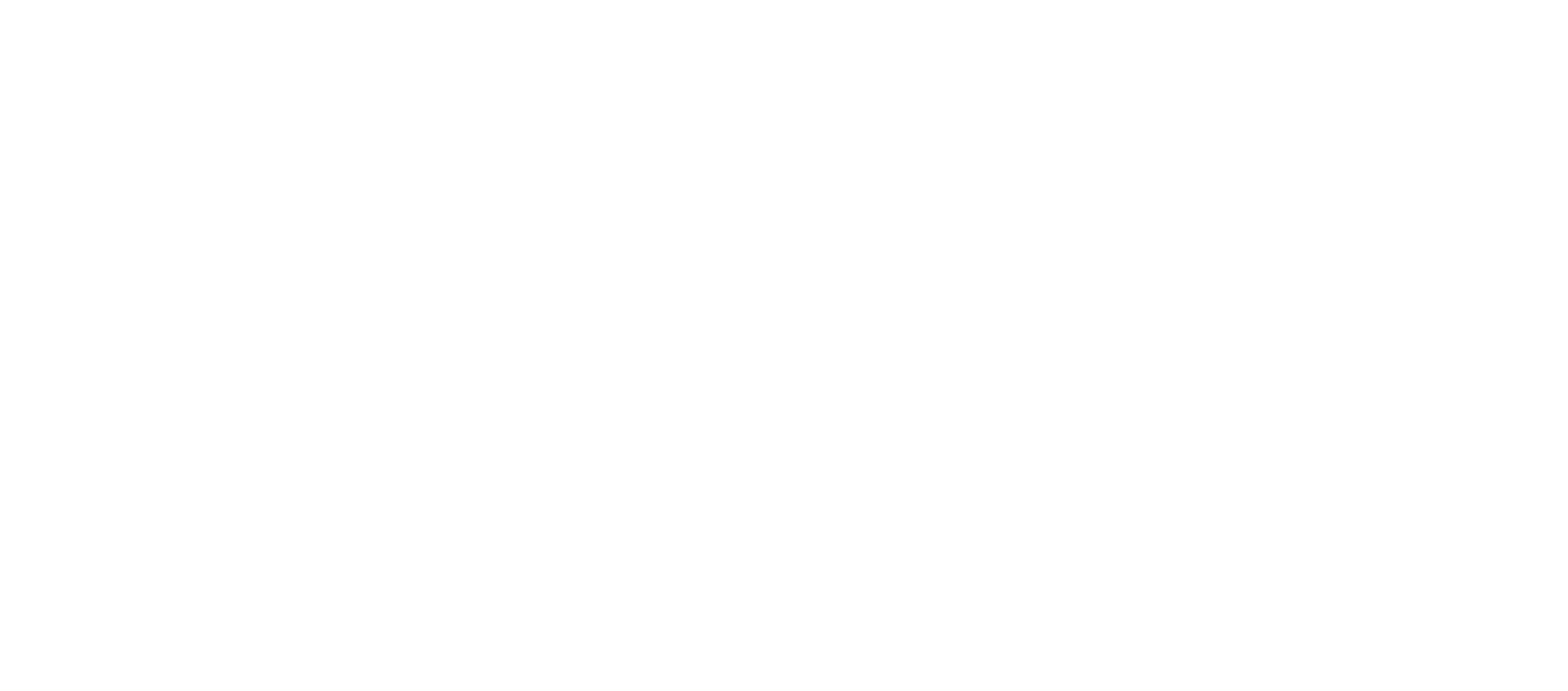 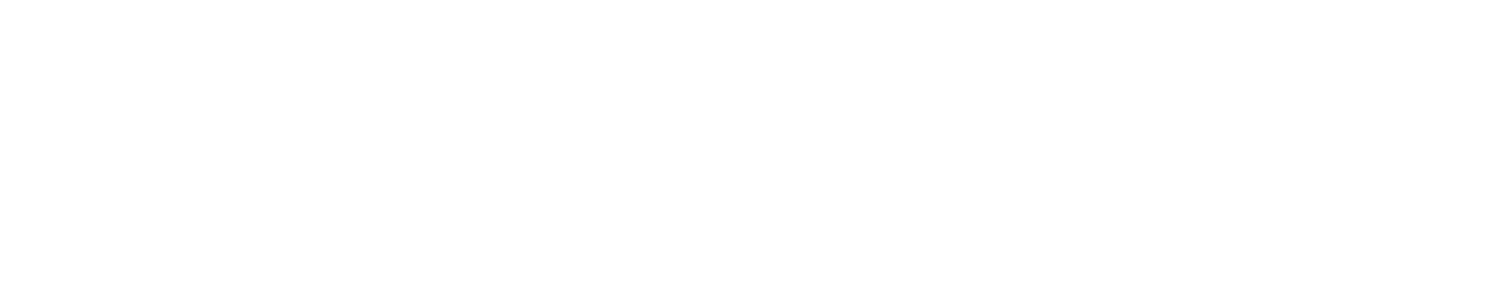 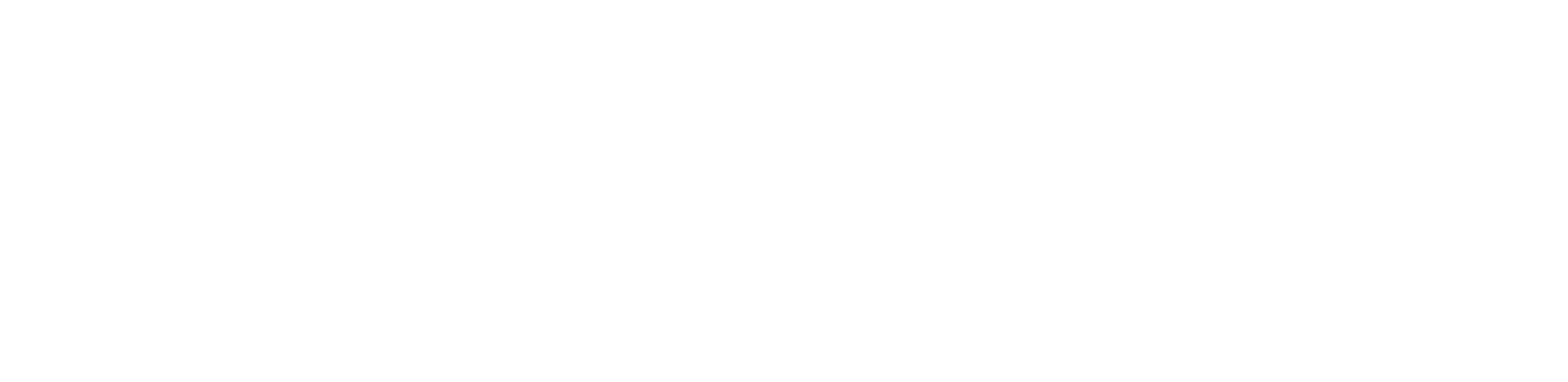 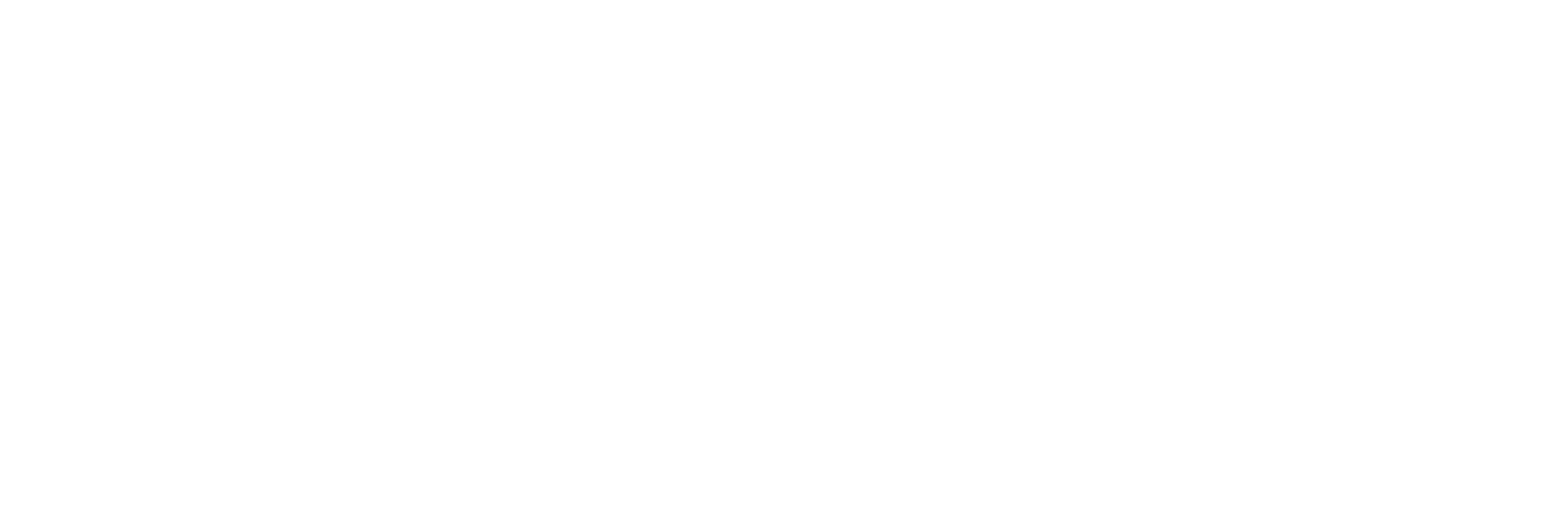 Gráficos de apoyo
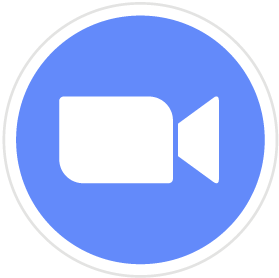 Transmisión en Zoom
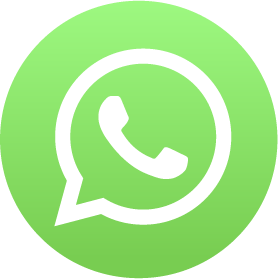 300 000 000
Síguenos en /Facebook/UdB
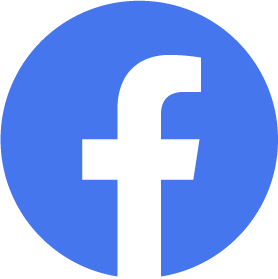 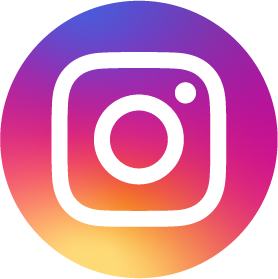 @programaUdB
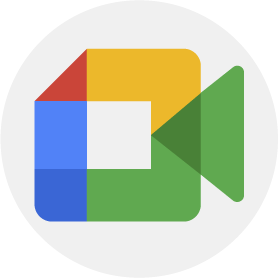 Transmisión en Google Meet
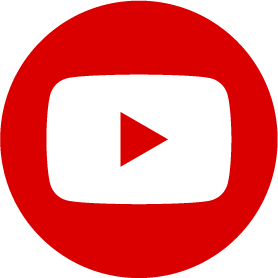 Transmisión por Youtube
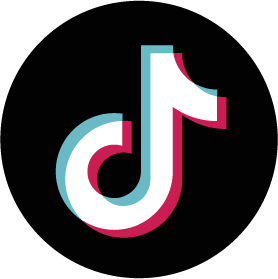 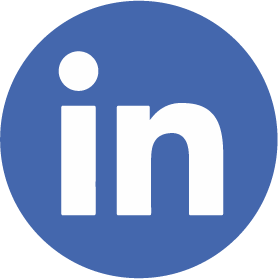 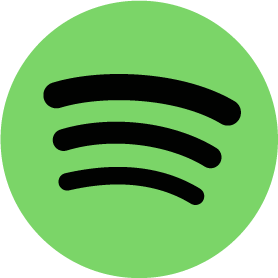 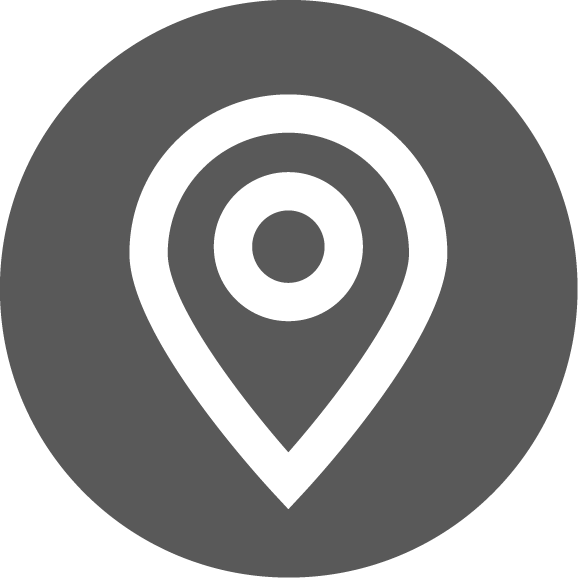 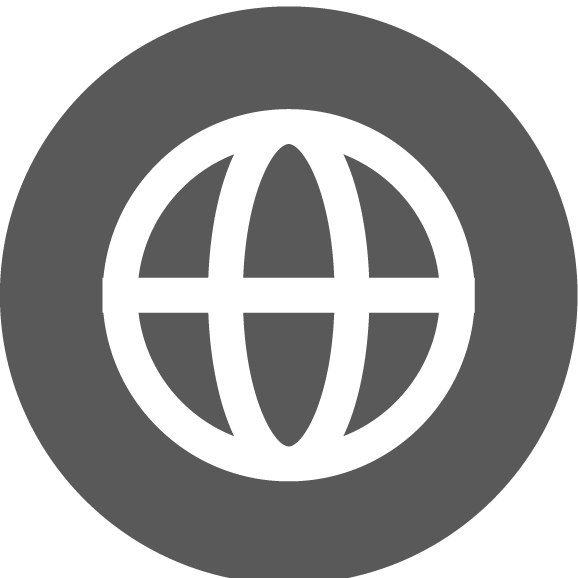 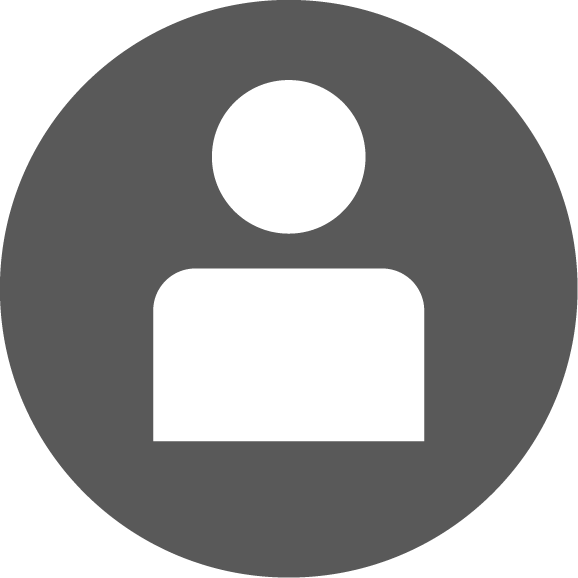 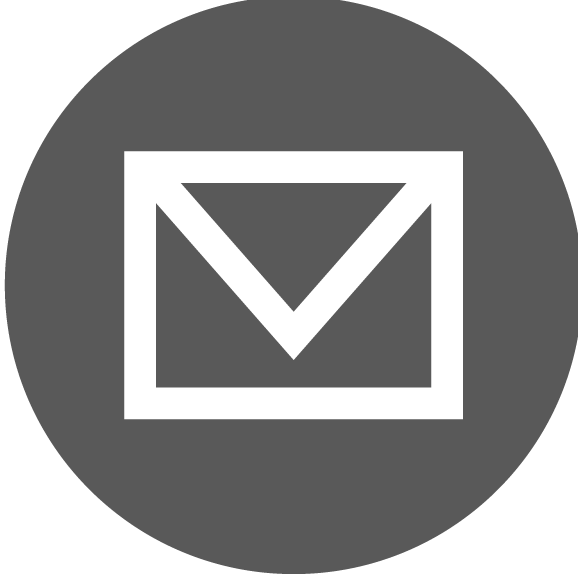 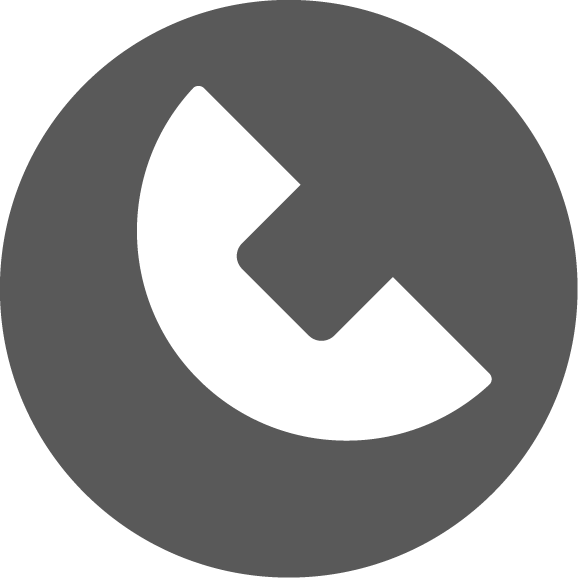 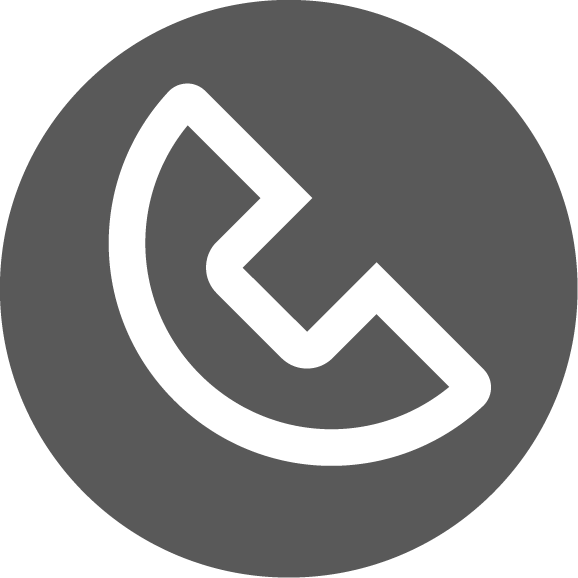 PLANTILLA PARA
FACULTAD DE 
CIENCIAS JURÍDICAS 
Y SOCIALES
TÍTULO DEL EVENTO TÍTULO DEL EVENTO
XX de mes del 20XX / X:00 p.m. / Lugar
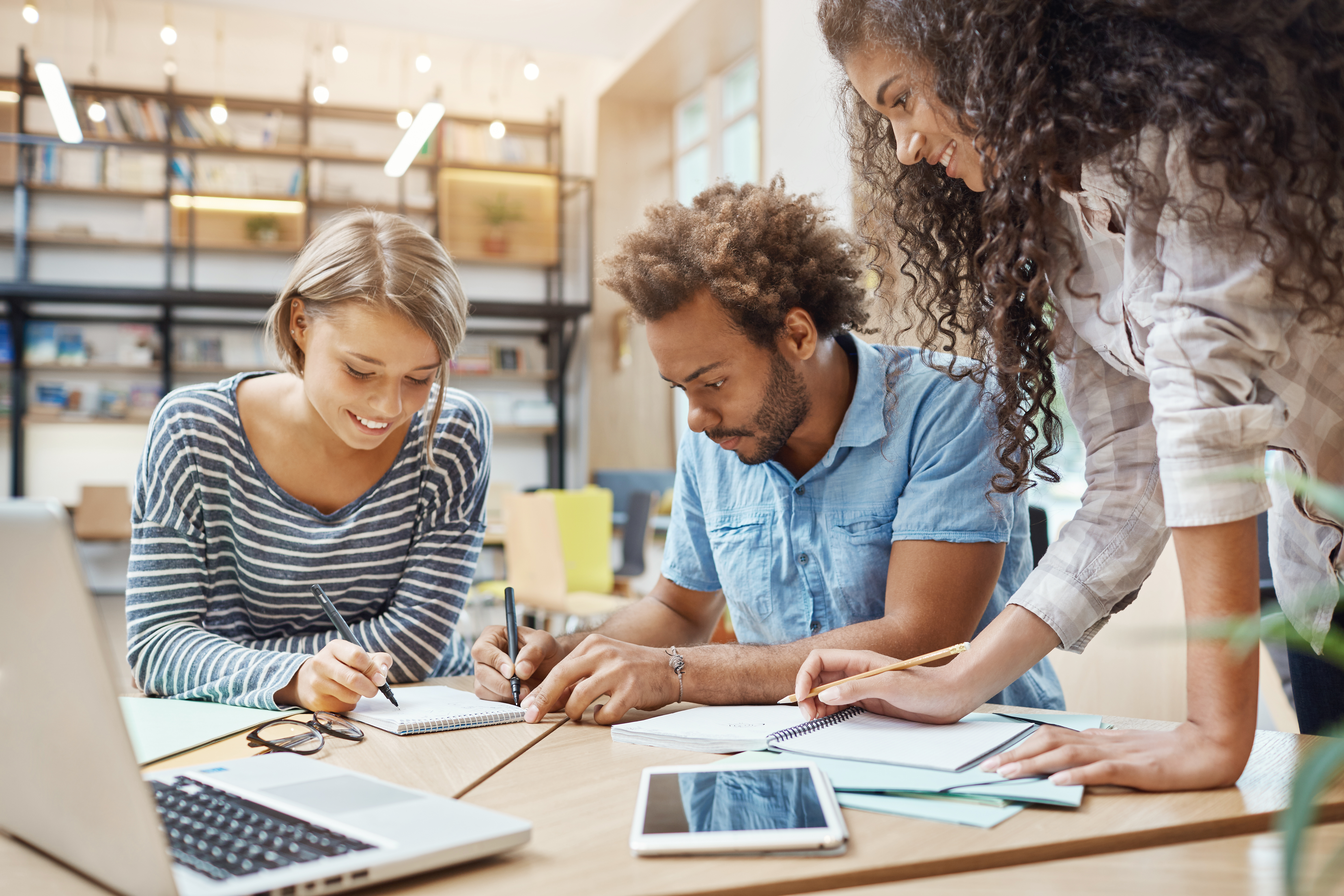 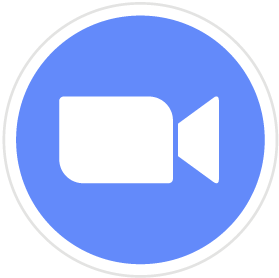 Entrada Libre
Plataforma Meet
Organiza:
Facultad de  – Programa de ……. – División de ….
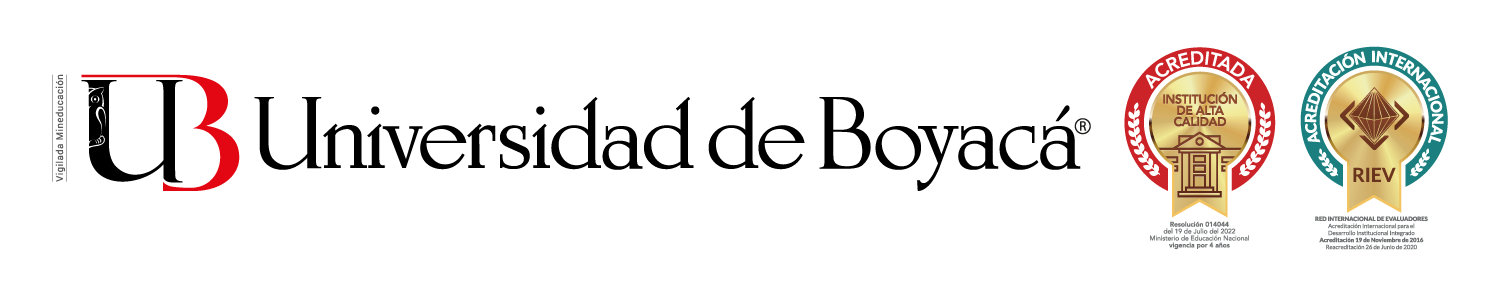 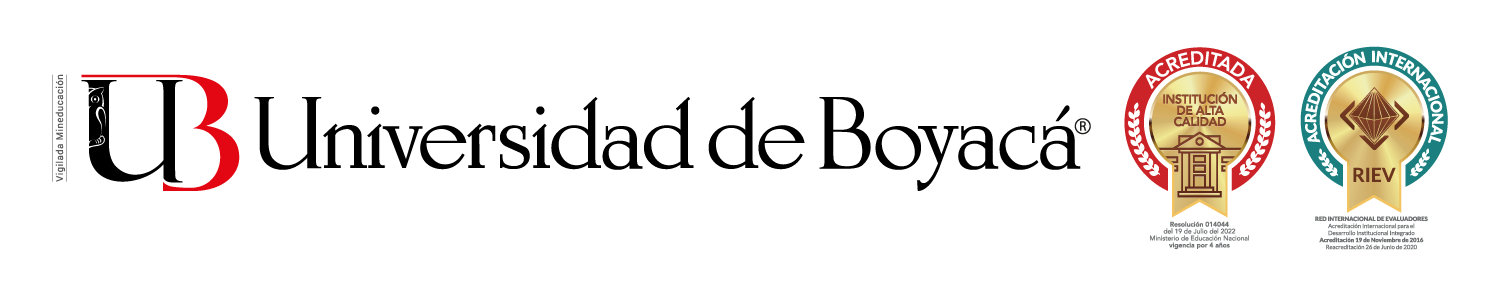 TÍTULO DEL EVENTO TÍTULO DEL EVENTO
XX de mes del 20XX / X:00 p.m. / Lugar
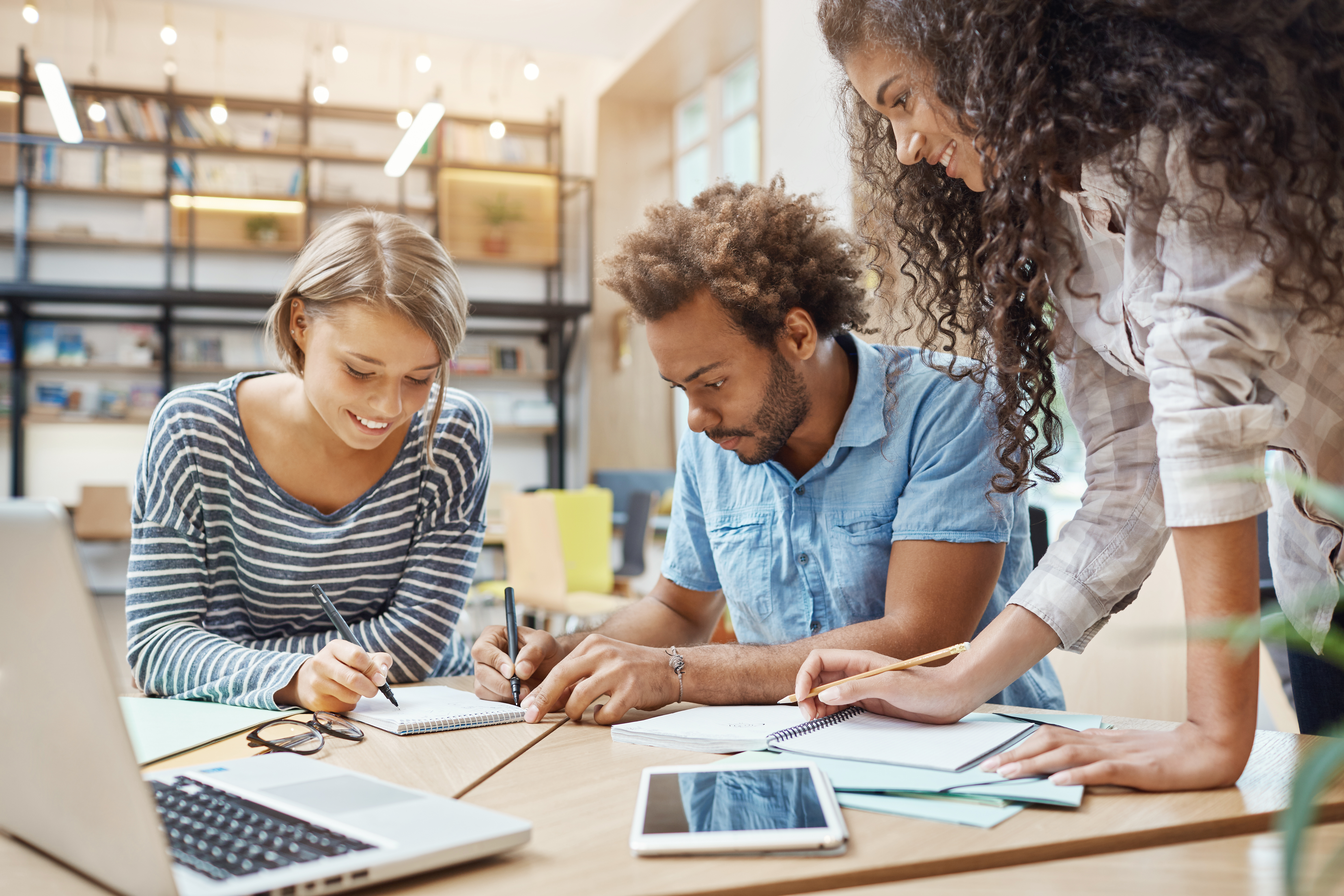 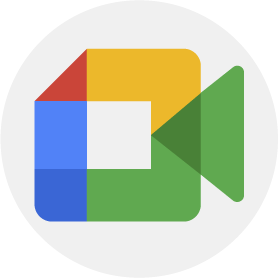 Transmisión en Google Meet
Dirigido a: Investigadores, estudiantes, docentes
Inscripciones Abiertas: 
Desde el XX de mes del 20XX 
hasta el el XX de mes del 20XX
Título
Texto
Texto
Mayor Información:
Tel: 6087450000 Ext. XXXX
XXX@uniboyaca.edu.co
Organiza: Facultad de – Programa de ….. – División de….
TÍTULO DEL EVENTO TÍTULO DEL EVENTO TÍTULO DEL EVENTO
XX de mes del 20XX / X:00 p.m. 
Lugar
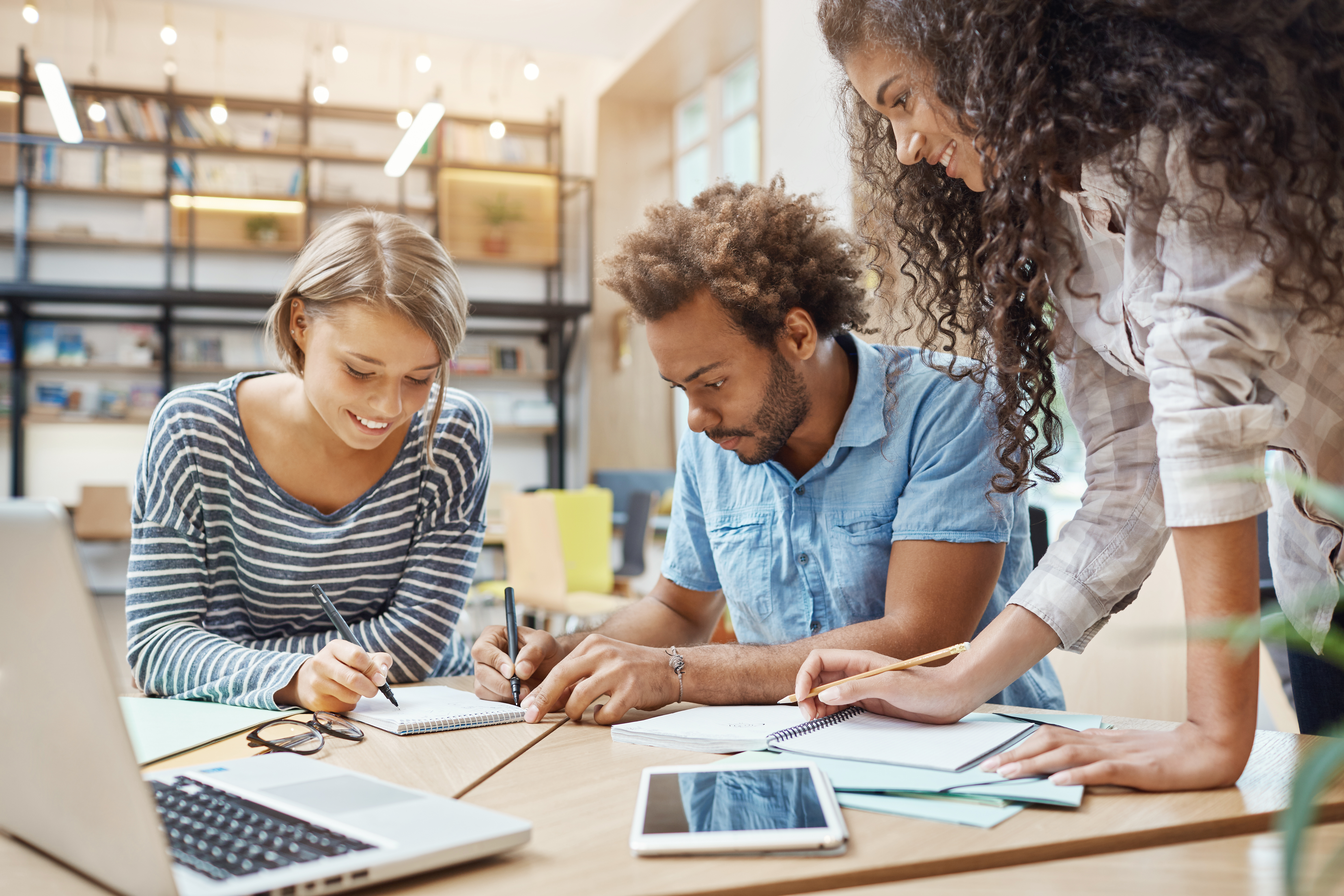 Frase, Slogan u otro texto alternativo
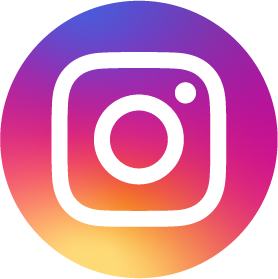 @títuloUdB
Mayor Información:
Inscripciones Abiertas: 
Desde el XX de mes del 20XX 
hasta el el XX de mes del 20XX
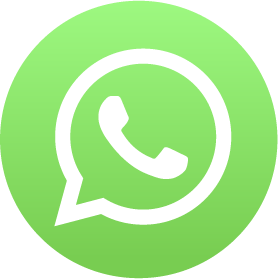 300 000 000
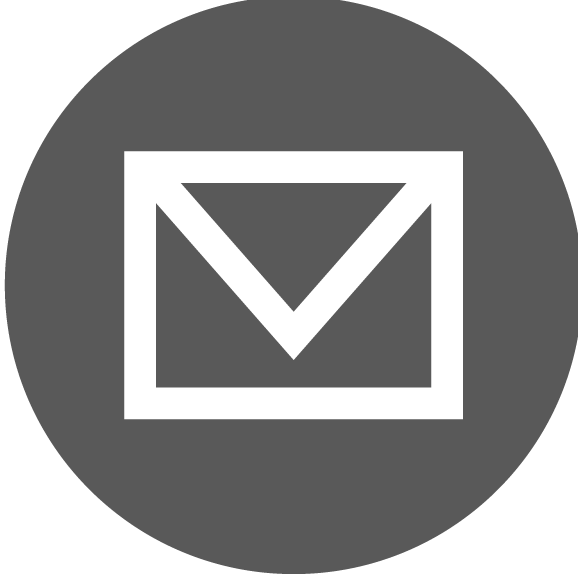 texto@uniboyaca.edu.co
Organiza: Facultad de – Programa de …. – División ….
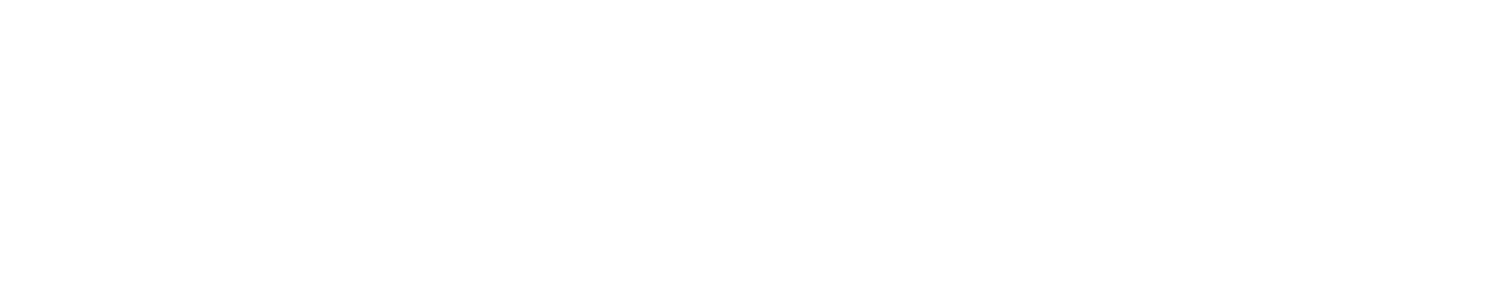 TÍTULO DEL EVENTO TÍTULO DEL EVENTO TÍTULO DEL EVENTO
XX de mes del 20XX / X:00 p.m. / Lugar
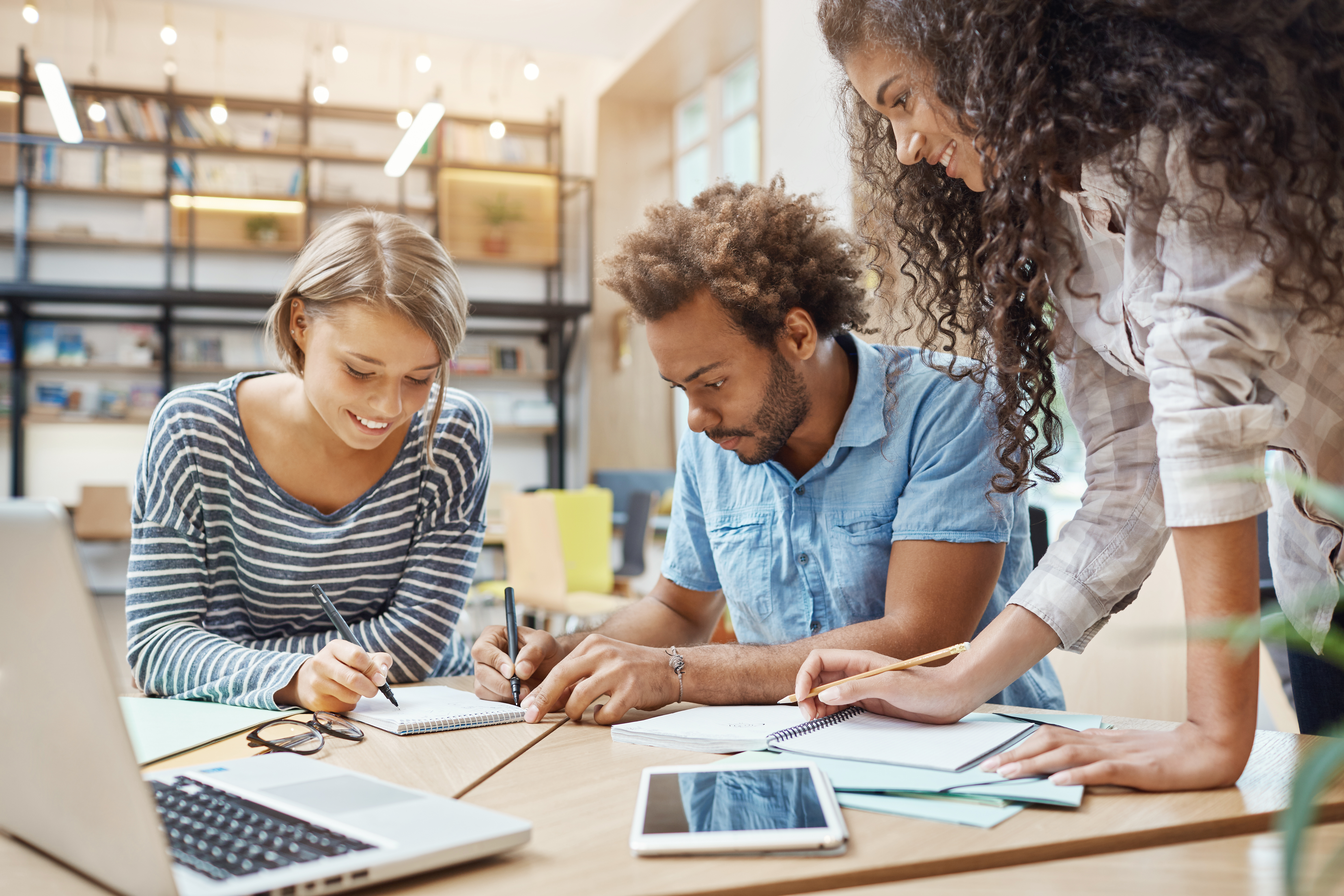 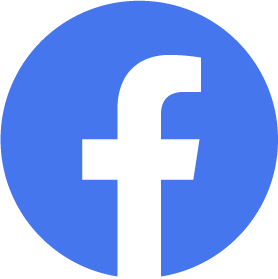 Síguenos en /Facebook/UdB
Frase, slogan o texto alternativo
Mayor Información:
Inscripciones Abiertas: 
Desde el XX de mes del 20XX 
hasta el el XX de mes del 20XX
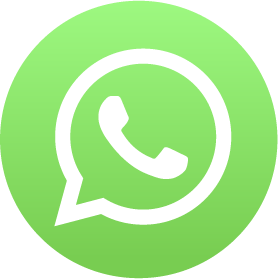 300 000 000
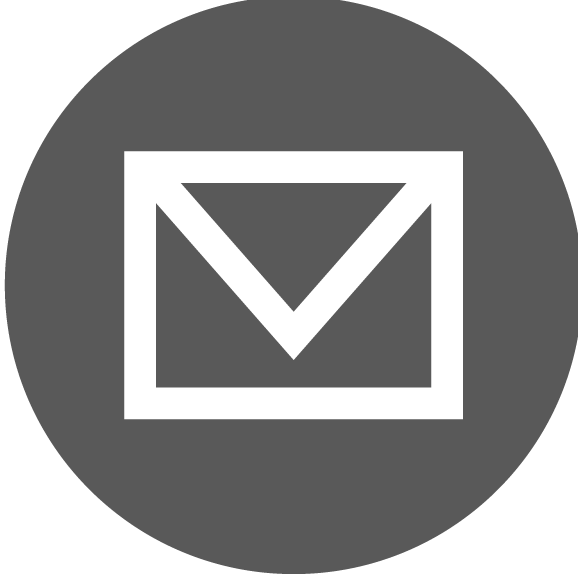 texto@uniboyaca.edu.co
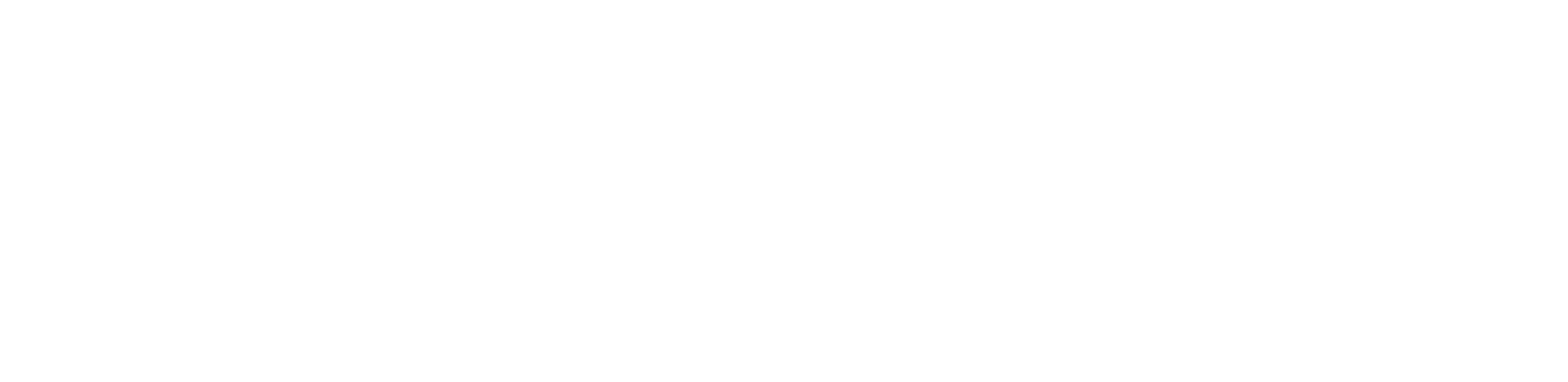 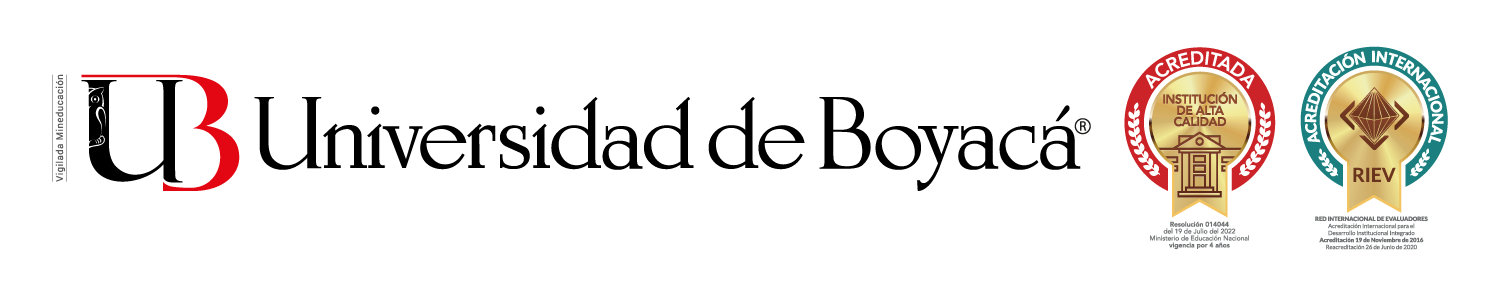 TÍTULO DEL EVENTO TÍTULO DEL EVENTO
”FRASE O SLOGAN U OTRO TEXTO”
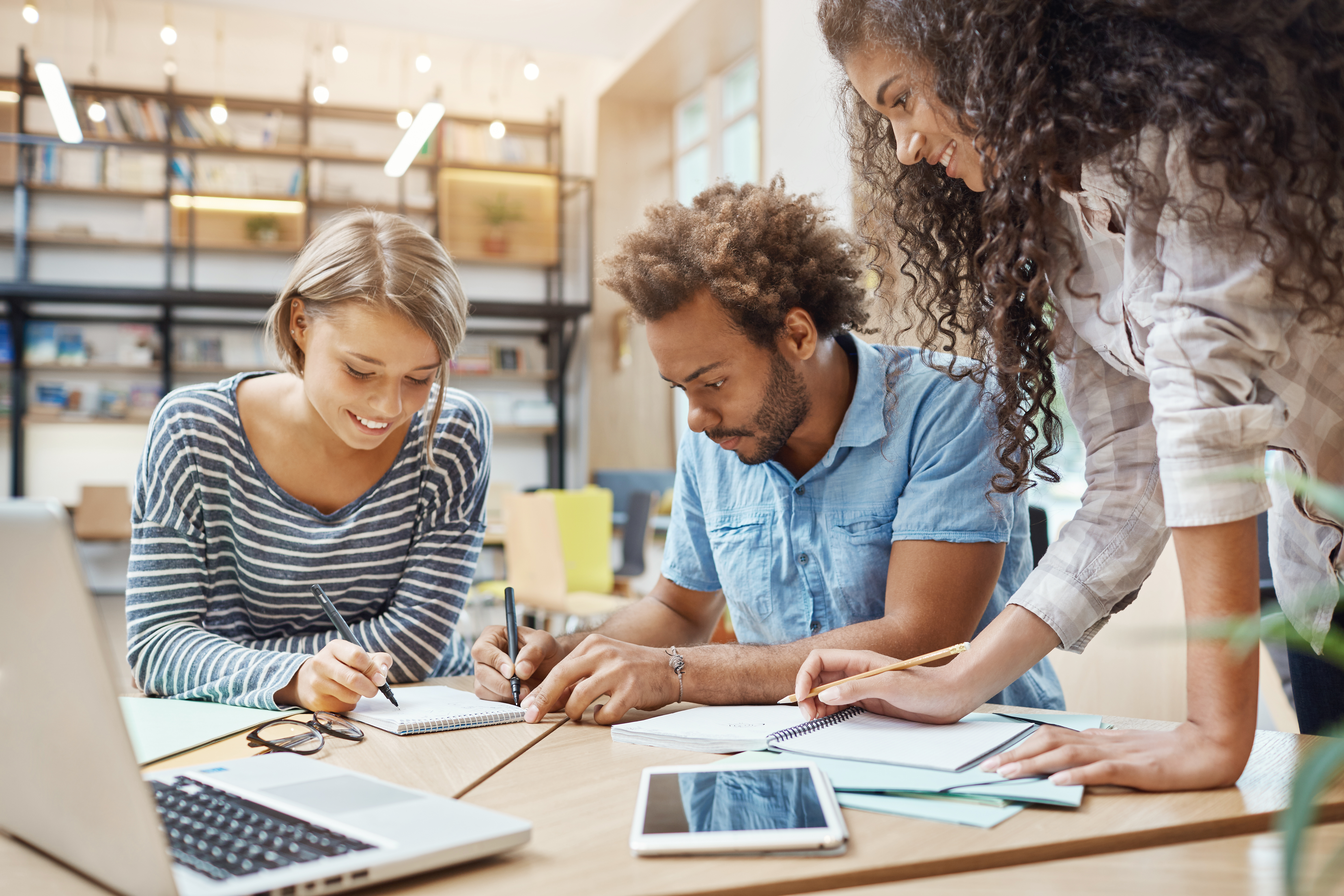 XX de mes del 20XX 
X:00 p.m. 
Lugar
Título
Texto
Texto
Mayor Información:
Tel: 6087450000 Ext. XXXX
XXX@uniboyaca.edu.co
Organiza: Facultad de  – Programa de …….
TÍTULO DEL EVENTO TÍTULO DEL EVENTOTÍTULO DEL EVENTO
”FRASE O SLOGAN U OTRO TEXTO”
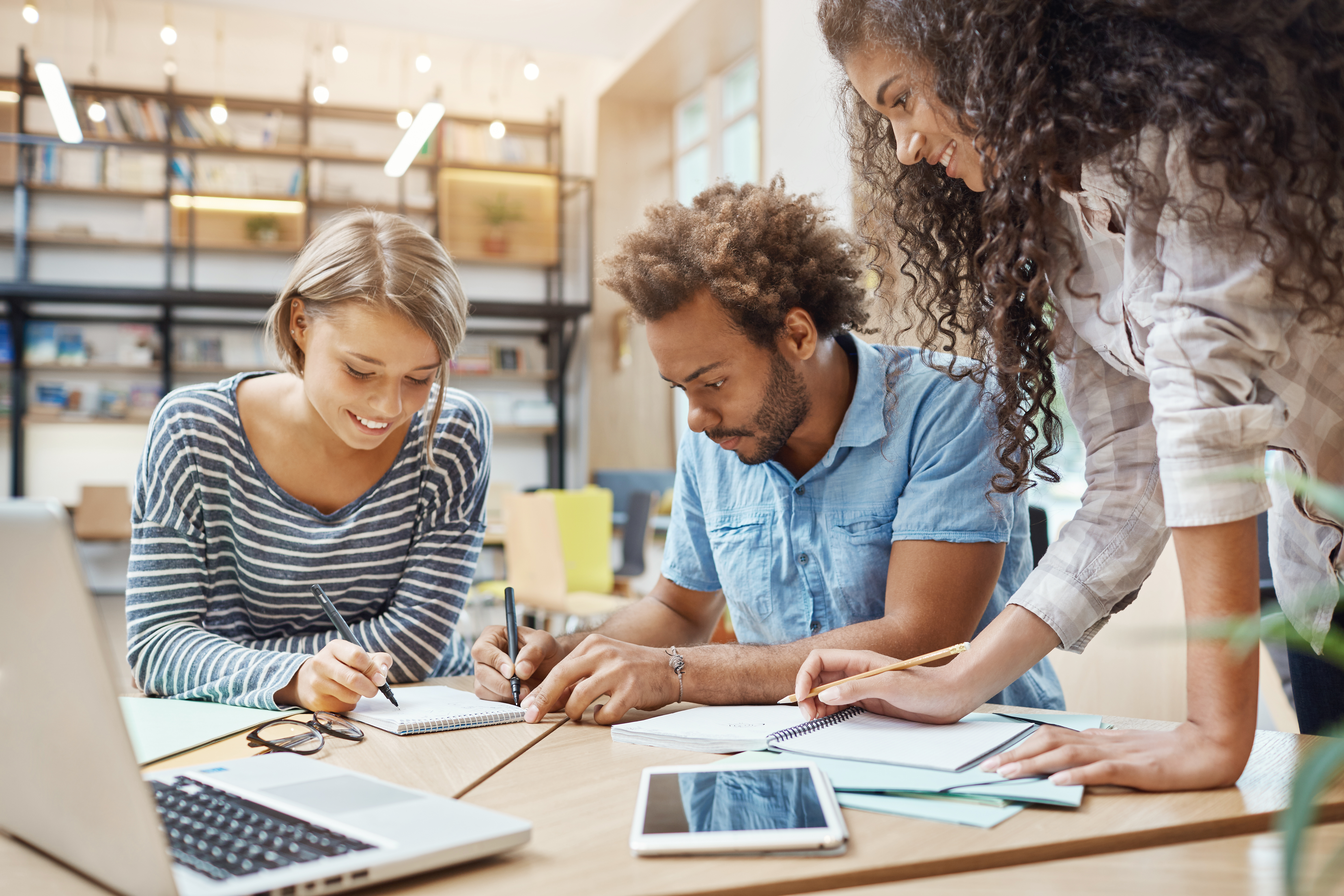 Entrada Libre
XX de mes del 20XX 
X:00 p.m. 
Lugar
TEXTO ALTERNATIVO
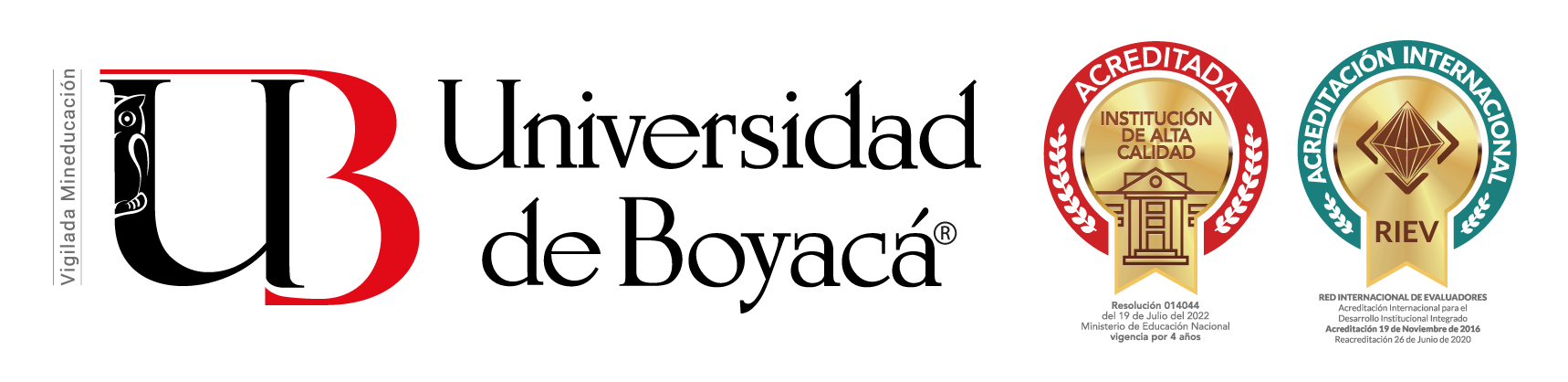 Recuerde exportar la imagen en JPEG para publicar en el estado de WhatsAppArchivo/Exportar/Formato de Archivo/JPEGTamaño de imagen Ancho 1080 x Alto 1920